Не совсем обычные уроки. Электронные формы учебников на уроках ОРКСЭ
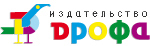 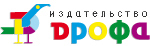 Содержание
Состав УМК
Особенности УМК
Особенности ЭФУ 
Возможности ЭФУ издательства «ДРОФА» для организации деятельности на уроках ОРКСЭ
Условия приобретения ЭФУ издательства «ДРОФА»
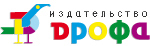 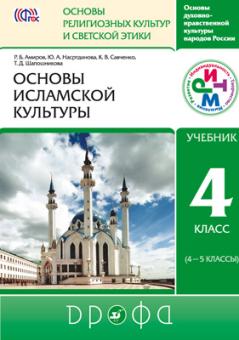 Линия учебно-методических комплексов «Основы религиозной культуры и светской этики»
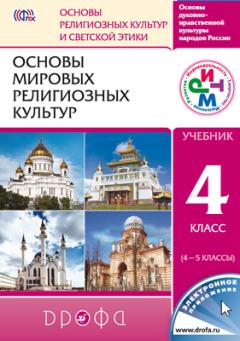 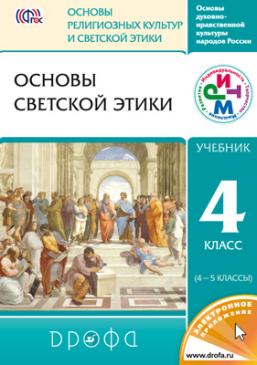 Состав УМК:
рабочая программа;
учебник;
методическое пособие;
электронное приложение.
рабочая тетрадь
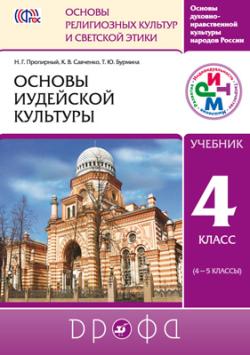 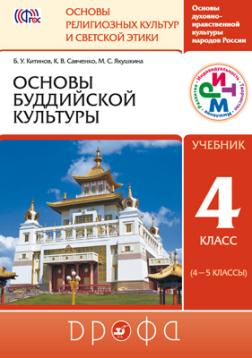 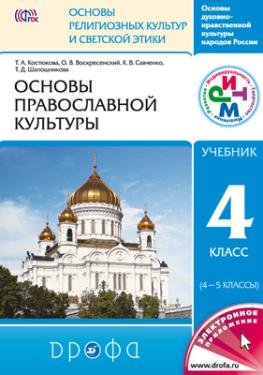 [Speaker Notes: Курс разработан в соответствии с концепцией Федеральных государственных образовательных стандартов второго поколения, соответствует Примерным (базисным) программам стандартов второго поколения. Он призван воспитать веротерпимость, уважительное отношение к религиозным чувствам, взглядам людей или их отсутствию, наладить межкультурный диалог, а также помочь ученику в формировании целостного мировоззрения, соответствующего современному уровню развития науки и общественной практики, учитывающего социальное, культурное, языковое, духовное многообразие современного мира. Учащиеся знакомятся с основами светской этики, с традиционными религиями нашей страны, с их особенностями, проводят параллели между религиями, что способствует нравственному самосовершенствованию, духовному росту ребенка, формированию понимания значения нравственности, веры и религии в жизни человека, семьи и общества. Материал учебников дается и в историческом аспекте, показывая роль традиционных религий в развитии культуры и истории России и человечества, в становлении гражданского общества и российской государственности, формируя при этом патриотизм и уважение к Отечеству, осознание свой этнической принадлежности. Особенность данного курса состоит также в том, что в нем заложена содержательная основа для реализации межпредметных связей. Предмет «Основы религиозной культуры и светской этики» создает прочный фундамент для изучения значительной части предметов основной школы: истории, географии, литературы, технологии, изобразительного искусства. Учебники имеют продуманный аппарат ориентировки, соответствующий уровню подготовки учащихся 4–5 классов. Каждый учебник содержит словарь и приложение с текстами, дополняющими и расширяющими основное содержание. Аппарат усвоения учебного материала в учебниках представлен разнообразными вопросами и заданиями различного уровня сложности. Вопросы и задания направлены на развитие мотивов и интересов познавательной деятельности учащихся, умение определять понятия, создавать обобщения, устанавливать аналогии, классифицировать, самостоятельно выбирать основания и критерии для классификации, устанавливать причинно-следственные связи, строить логическое рассуждение и делать выводы, умение работать с иллюстрациями, использовать дополнительные источники информации (справочники, энциклопедии, словари), а также информационно-коммуникационные технологии.]
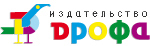 Линия учебно-методических комплексов «Основы религиозной культуры и светской этики»
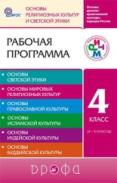 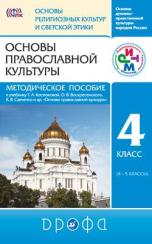 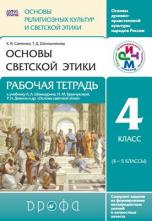 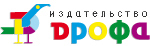 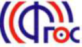 Особенности линии УМК «Основы религиозных культур и светской этики»
В основе курса  культурологический подход.
        (предъявление культуры через образы-символы)
Возрастосообразность: учет возрастных особенностей младших школьников при отборе содержания и в выборе форма подачи материала
Все  модули представляют собой единый комплекс по замыслу, идеям, целям, основным блокам содержательного материала  и методическому аппарату
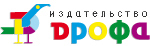 Особенности методического аппарата учебников
Построен в едином ключе;
Предоставляет возможности для выстраивания внутрипредметных связей между модулями;
Способствует развитию общеучебных умений, универсальных учебных действий, образного мышления и ценностного отношения к памятникам культуры и произведениям искусства ( через систему работы с иллюстративным материалом и художественными текстами)
Диалогический принцип подачи материала  создает условия для  организации деятельности на уроке;
Содержит много заданий ,связанных с обращением  к личному, нравственному, социальному  опыту;
Реализует системно - деятельностный подход  через включение   в материал урока проблемных вопросов и заданий;
Дифференцированые задания
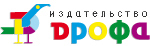 Особенности ЭФУ издательства «ДРОФА»
Электронные версии учебников издательства «ДРОФА»
представлены в общедоступных форматах, не имеющих лицензионных ограничений для участника образовательного процесса
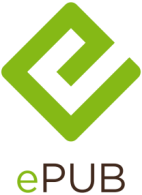 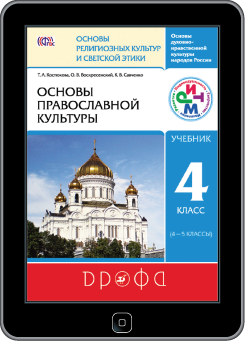 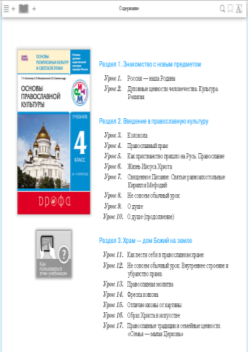 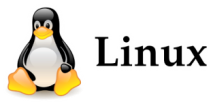 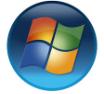 

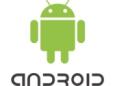 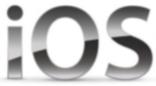 

Воспроизводятся на трех или более операционных системах, не менее двух из которых для мобильных устройств»
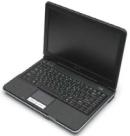 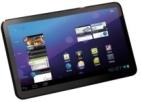 

воспроизводятся на не менее чем двух видах электронных устройств (персональный или стационарный компьютер, в том числе с подключением к интерактивной доске, планшетный компьютер и иное)»
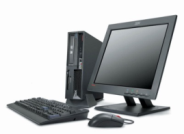 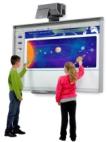 

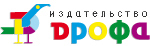 Особенности электронной формы учебника
Работа с заметками и закладками
Удобный поиск по тексту
Быстрый переход к нужной странице
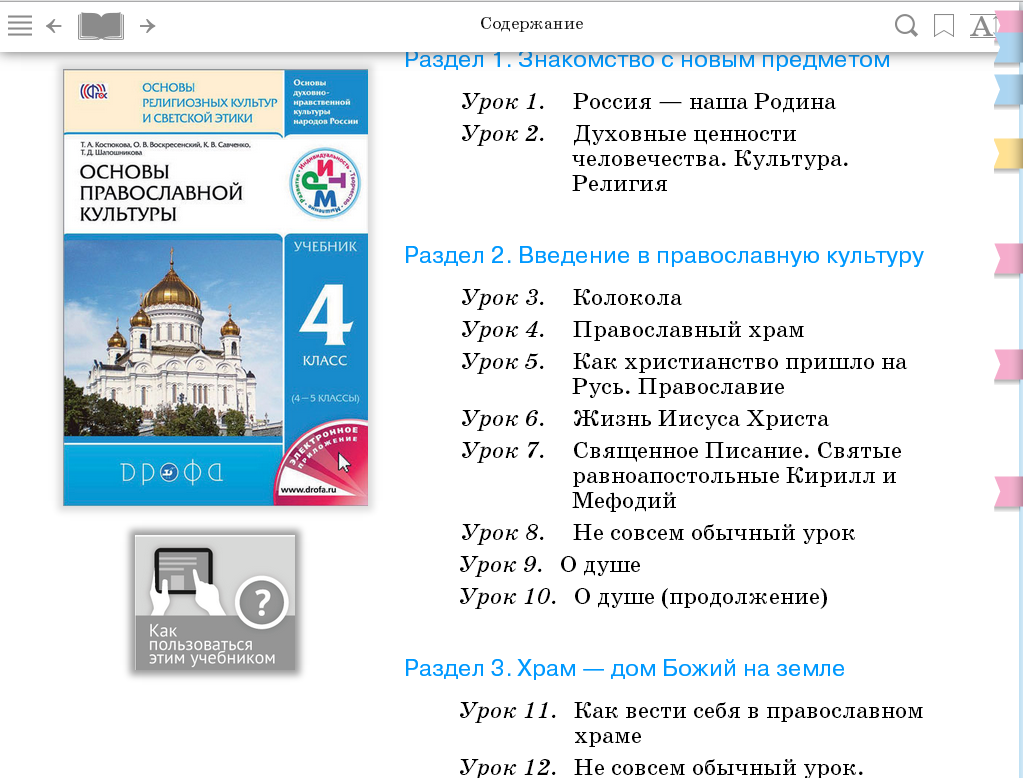 Интерактивное содержание
Изменения размера шрифта, масштабирование
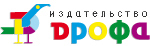 Особенности электронной формы учебника
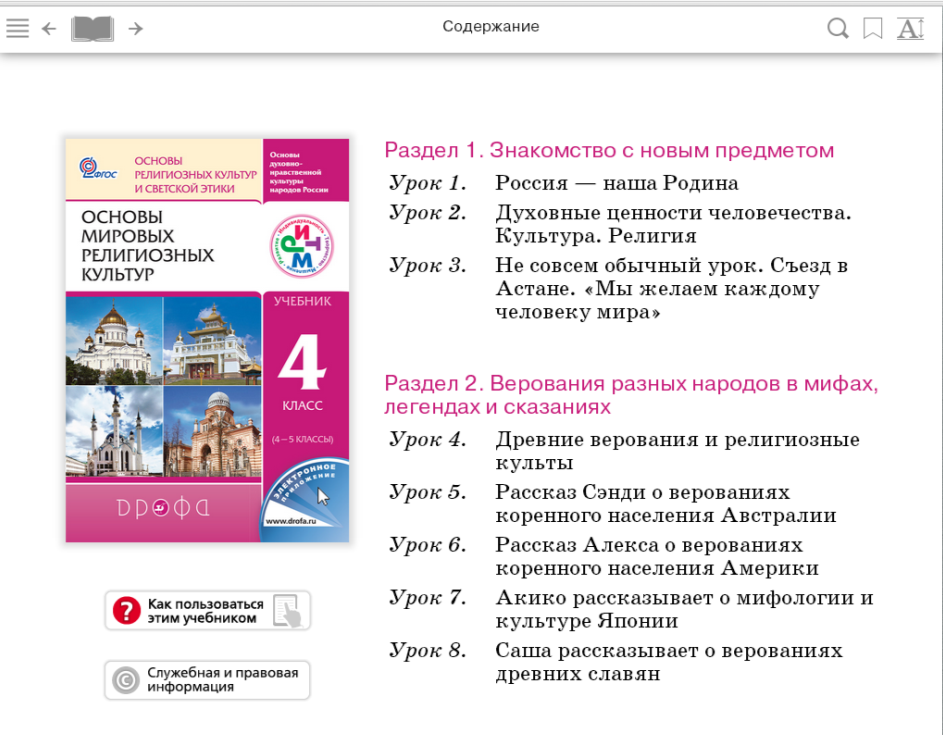 Инструкция по использованию учебника
Удобная навигация по списку ЭОР
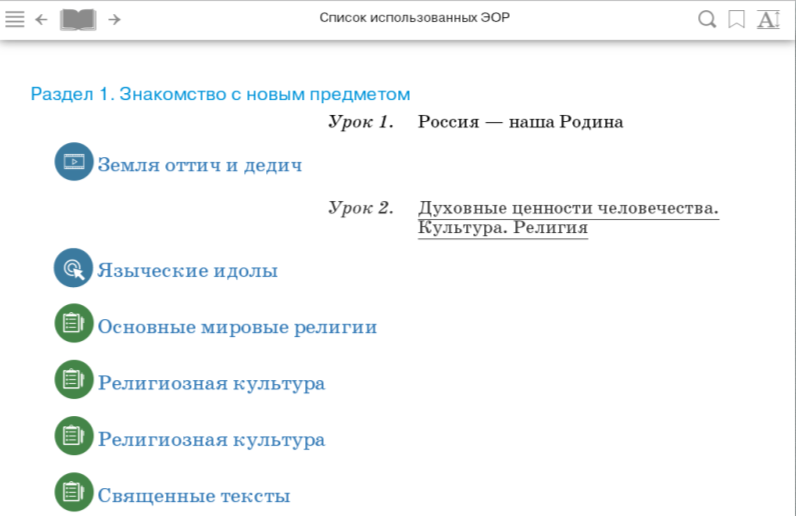 Различные типы ЭОР: слайд-шоу; аудио-, видеофрагменты; интерактивные задания и др.
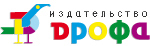 ЭФУ издательства «ДРОФА»: возможности наглядного изложения материала, привлечение внимания и многоканальный механизм подачи информации
Вид ресурса
Расширяют и дополняют содержание учебника
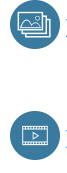 Слайд-шоу
Повышают мотивацию к учению
Представляют объекты и явления в реалистичном и динамичном виде
Формирование УУД
Анимация
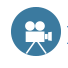 Видео
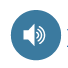 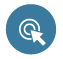 Аудиоматериал
Представляют основу для разнообразных видов деятельности
Интерактив
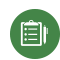 Практический тренажер
самопроверка и коррекция знаний учащихся
[Speaker Notes: Для всех категорий слушателей. Message: успешное сочетание принципов наглядности, осознанности и активности обучения.

Многообразие средств наглядности обладают следующими свойствами: красочность, натуралистичность, масштабирование, детализация, голосовое и музыкальное сопровождение объектов, а также возможность получения объемного и панорамного изображения.
Все это может быть использовано для мотивации школьников к изучению предмета, созданию эмоционального фона урока , организации познавательной деятельности и формирования самостоятельности учащихся.]
Не совсем обычные уроки
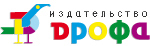 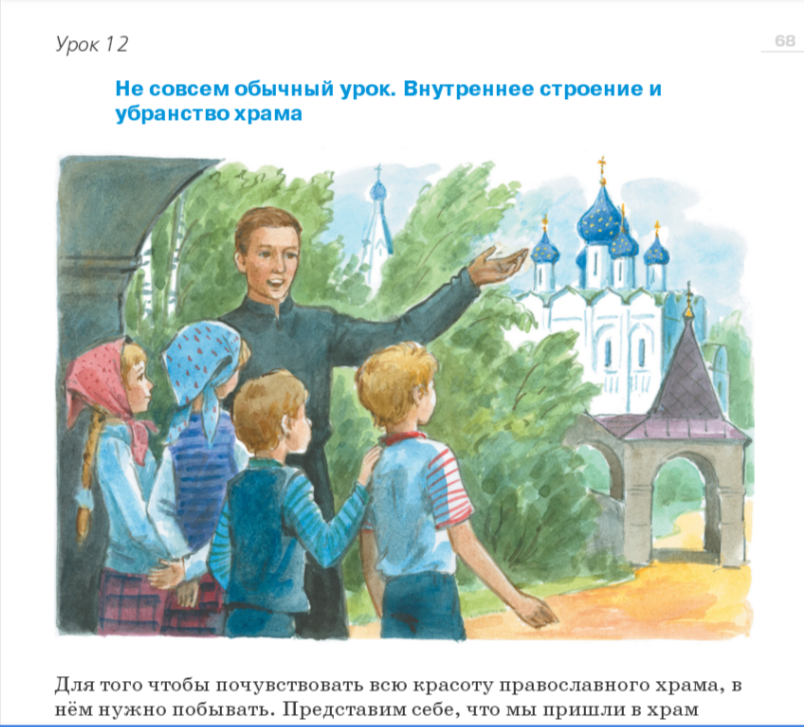 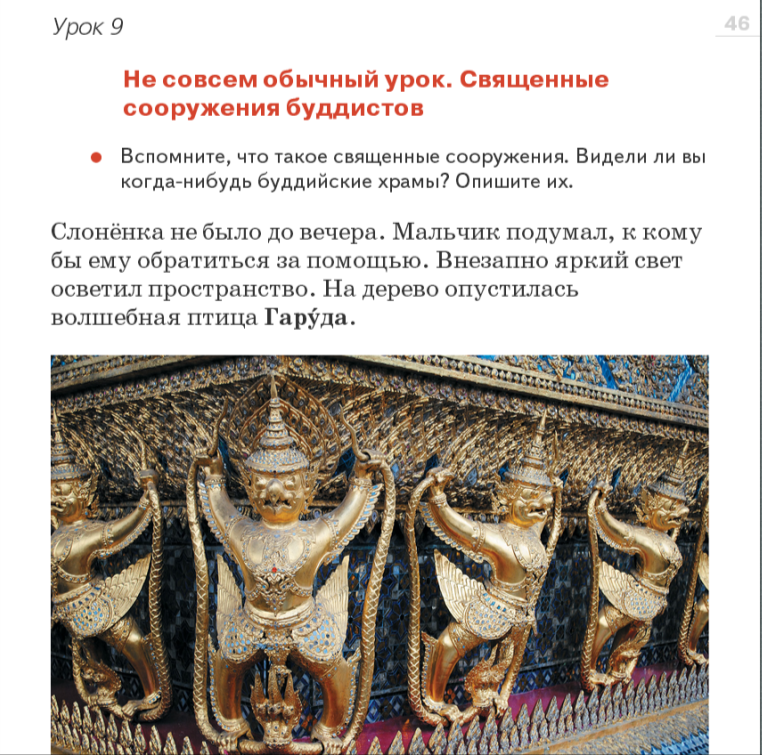 Не совсем обычные уроки позволяют сделать материал привлекательным, интересным,
 помогают в его изучении
Работа с иллюстрациями
Иллюстративный материал не просто визуализирует  содержание урока, он выступает самостоятельной дидактической единицей
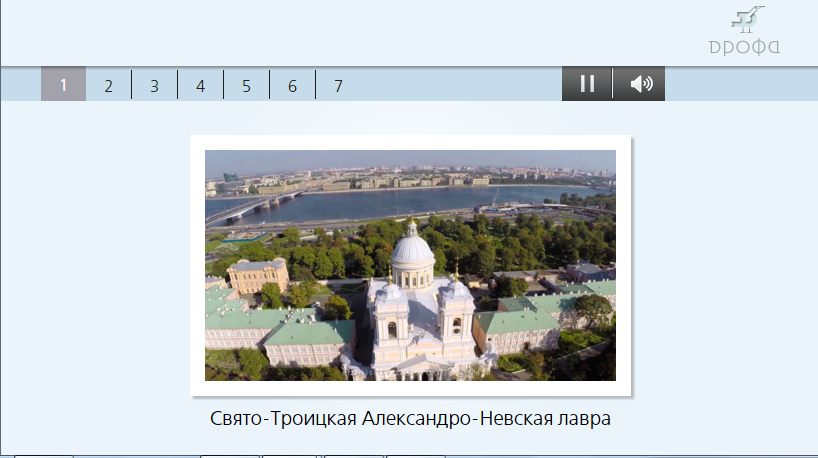 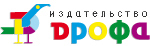 Задания рабочей тетради к урокам 17 «Правосла́вие» и уроку 11 «Тора и заповеди»
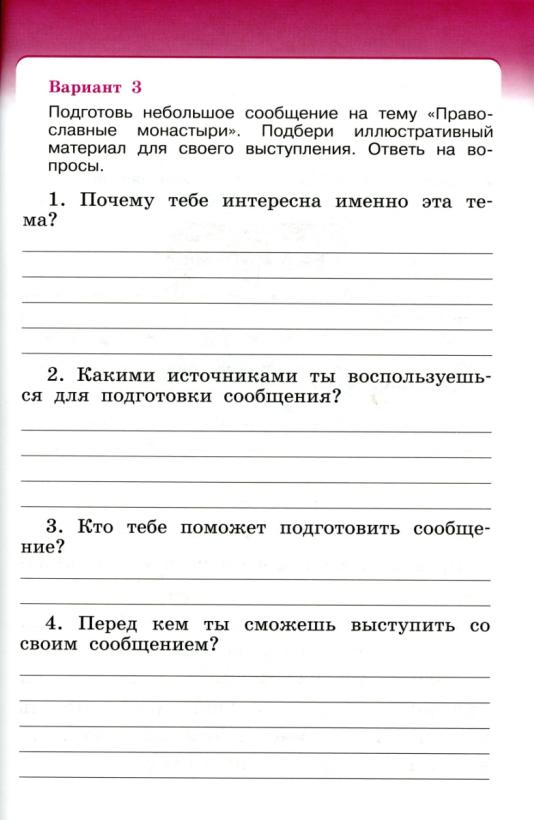 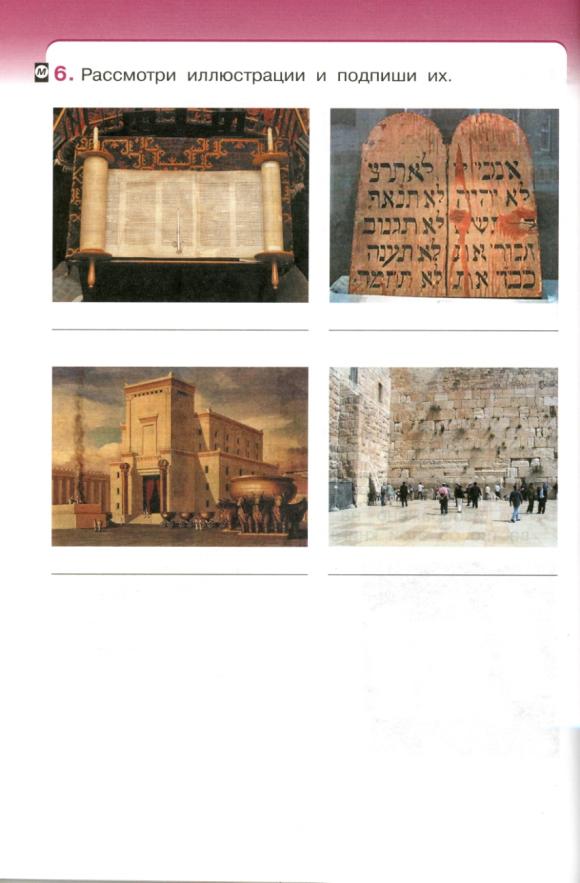 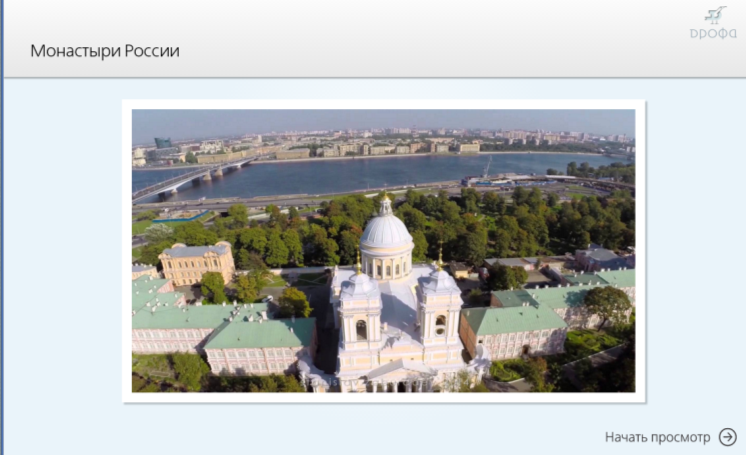 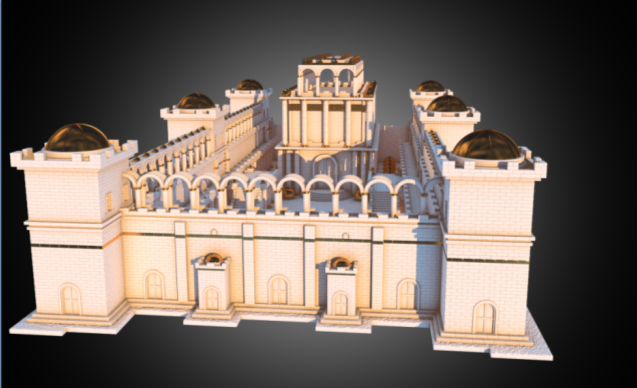 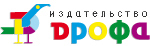 Задания рабочей тетради к уроку 27«Духовные наставники и священные сооружения буддизма»
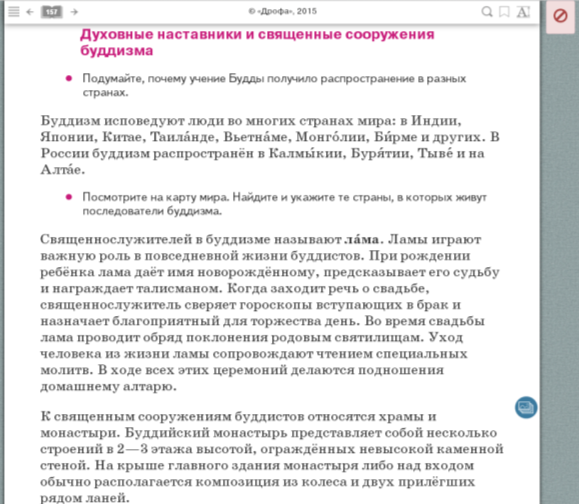 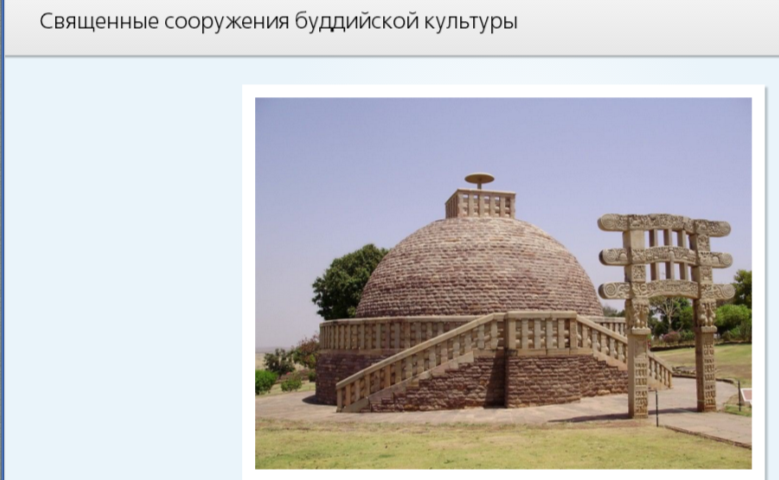 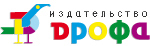 Инструменты ЭФУ позволяют вовлечь учащихся в деятельность по освоению предметного содержания различными способами.
Выделение ключевых или незнакомых слов
Составление вопросов к тексту
 Знакомство со значением слова,  
представленным в тексте
 Определение основной  мысли текста
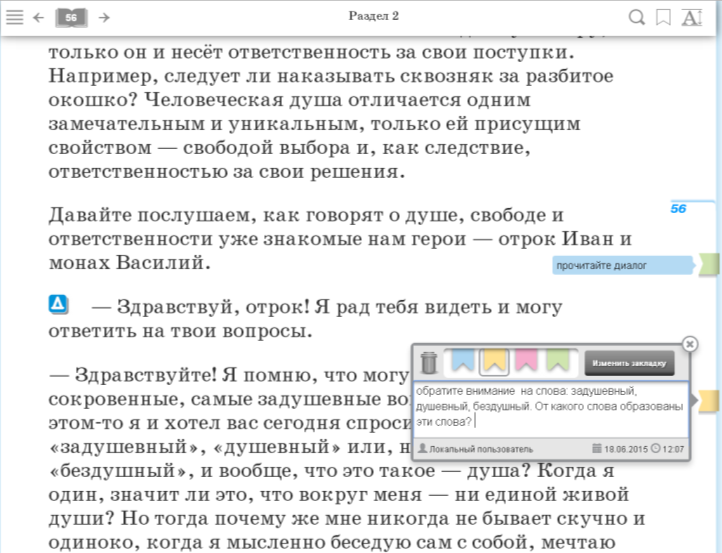 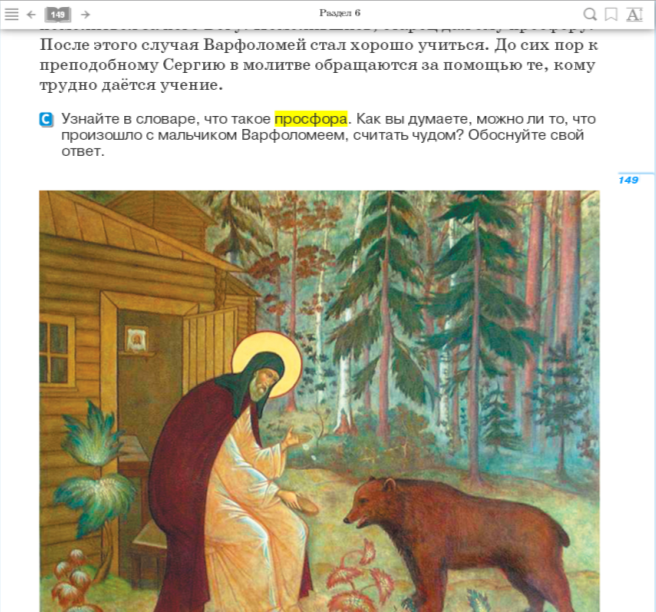 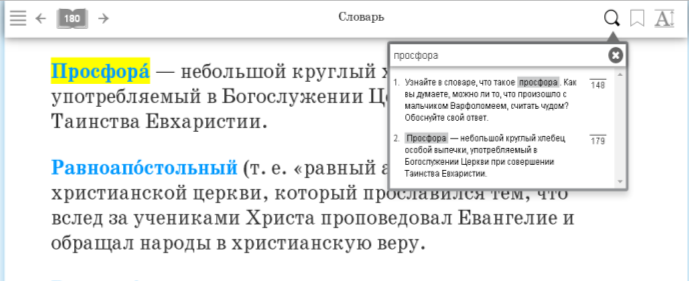 [Speaker Notes: На слайде представлен ряд возможностей использования сервиса закладок, заметок и полнотекстового поиска  для развития навыков работы с информацией.
Сервис заметок и закладок позволяет создавать к выбранным фрагментам краткие текстовые комментарии и беспрепятственно переходить к ним. Использование сервиса заметок и закладок дает учащемуся возможность фиксировать собственную интерпретацию учебной информации, а также личное отношение к прочитанному («интересно/неинтересно», «понравилось/не понравилось», «значимое/незначимое» и т. д.) Объём заметок многократно превышает возможный объём заметок на полях полиграфического учебника. Их легко можно удалять и добавлять новые. Кроме того, в ЭФУ заметки размещаются в непосредственной привязке к тексту, благодаря чему сохраняется структура информации.
Удобство для работы с заметками и закладками в ЭФУ издательства «ДРОФА» обеспечивает возможность сортировки заметок по цвету, времени создания, автору заметки (закладки)]
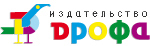 www.drofa.ru
http://efu.drofa.ru
http://efu.drofa.ru
http://efu.drofa.ru
Для юридических лиц
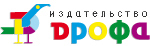 https://drofa.highfive.ru
Подведем итоги
ЭФУ благодаря структуре, наличию большого количества дополнительных материалов, разнообразных заданий, а также сервисов для работы с содержанием, насыщает учебный процесс новыми возможностями: 

обеспечивает запоминание фактов и событий, демонстрируя явление на большом количестве визуального материала
удовлетворяет потребность учащихся в познании мира
создаёт предпосылки и возможности применения проблемных, творческих методик обучения.
дополнительные материалы позволяют реализовать уровневую дифференциацию обучения, позволяет сделать весь процесс обучения более гибким, открытым и личностно-ориентированным
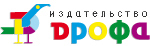 123308, Москва,ул. Зорге, д. 1тел.: 8-800-200-05-508(495)795-05-508(499)270-14-59 metodist@drofa.ruapp@drofa.ru
Спасибо за внимание !
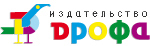